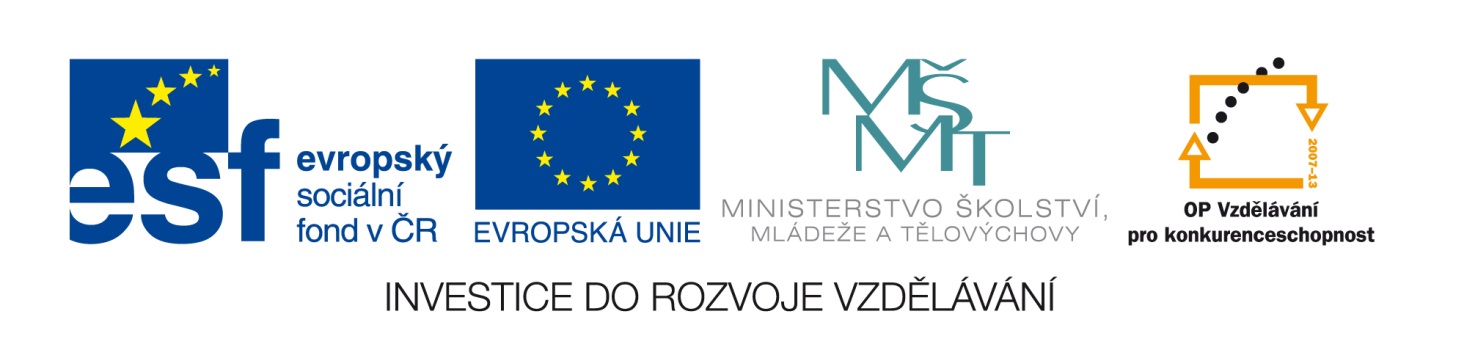 zlomky
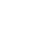 Mgr. Blanka Andrýsková
zlomky
Rozděl kruh na díly 

Vybarvi zlomek ze zadání

Zapiš zlomkem
zlomky
dvě třetiny
dvě poloviny
osm devítin
zlomky
pět šestin
jedna desetina
čtyři pětiny
zlomky
tři čtvrtin
šest sedmin
sedm desetin